2021年4月1日，我院组织实验室安全工作人员对化学北楼的实验室安全
工作进行了随机检查，总体上比3月份的检查结果有所改观，但是还存在
以下问题：
1、实验室桌面脏乱，实验室内存放较多废旧纸箱及垃圾不及时清理；
2、实验室插座使用依旧不规范，存在较大安全隐患；
3、试剂瓶再利用时标签使用不合理，请使用学院统一购买的标签纸；
4、气体钢瓶未及时固定。
化学北楼N413
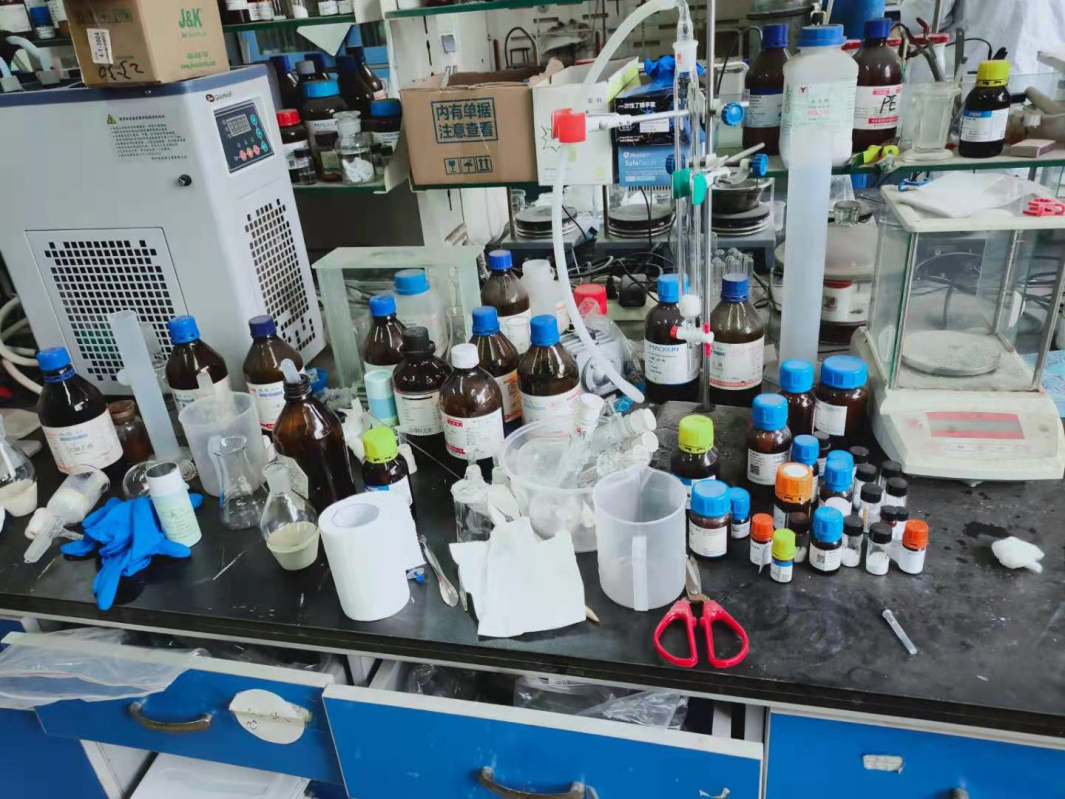 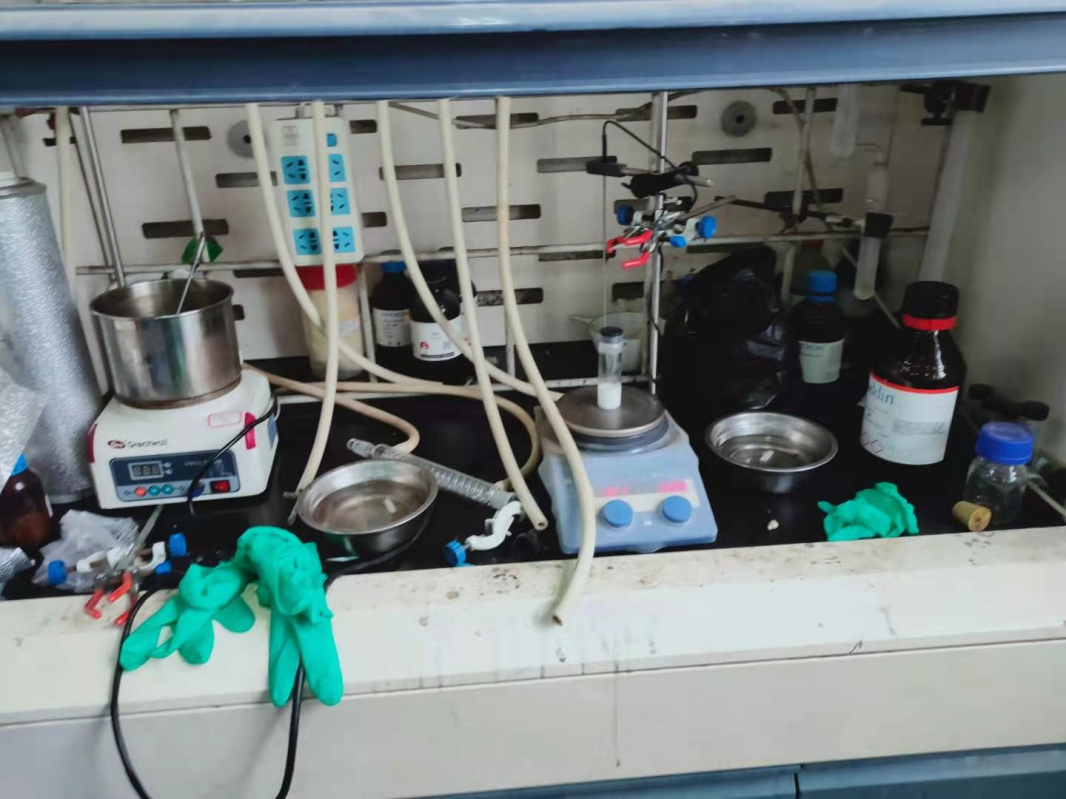 实验室桌面杂乱无序
化学北楼N413
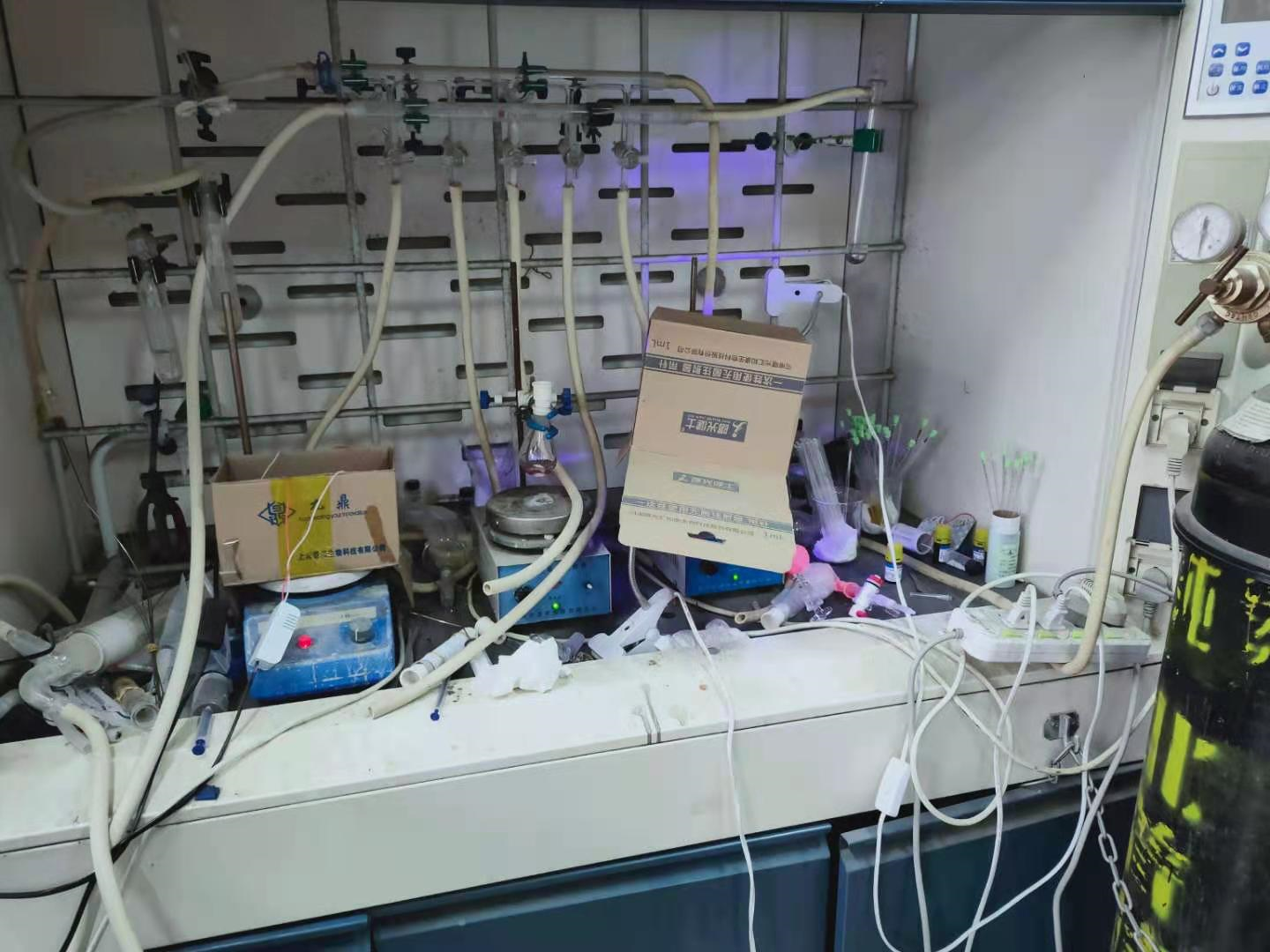 实验室桌面杂乱无序
化学北楼N406
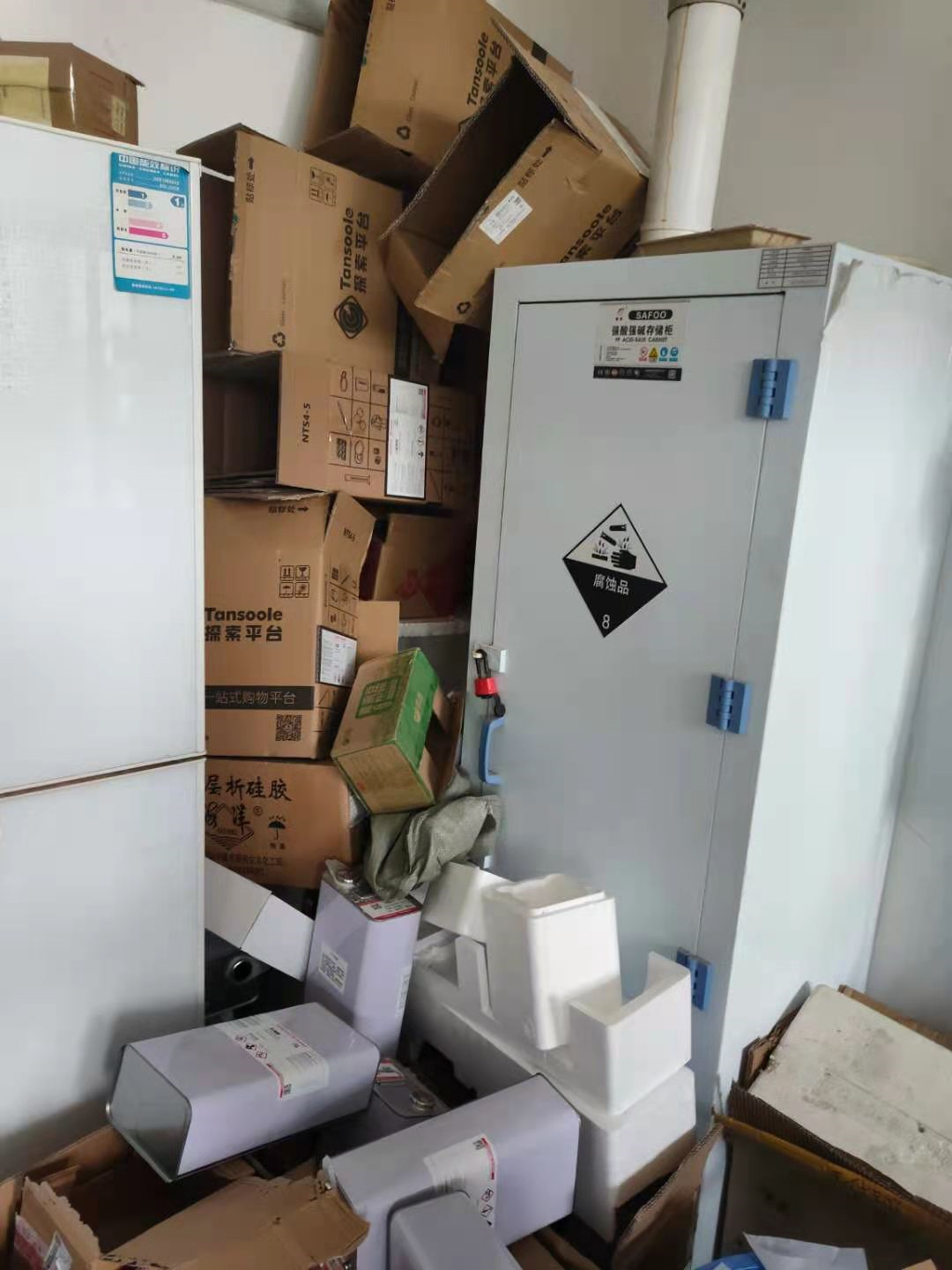 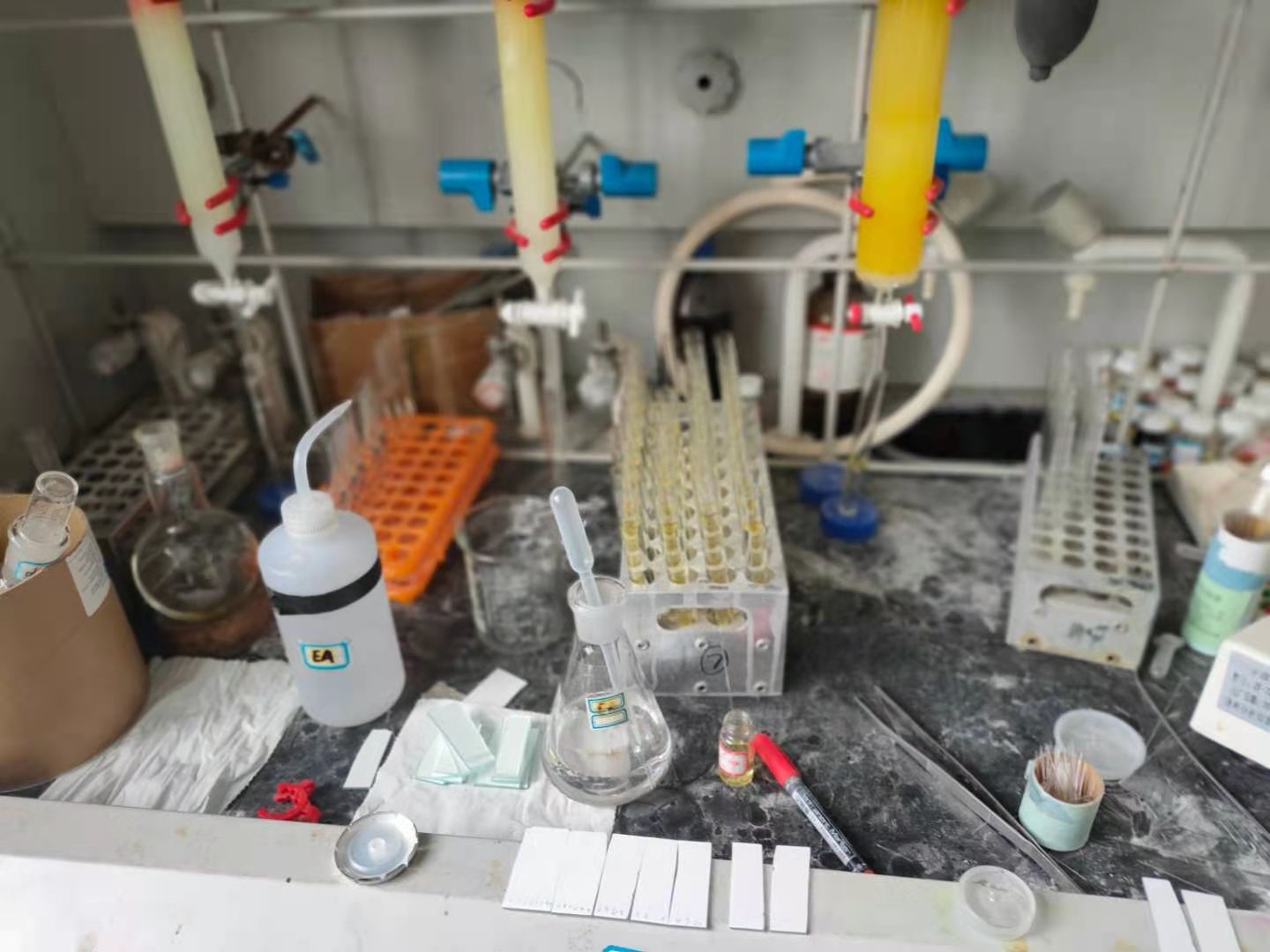 实验室桌面杂乱无序，存放大量纸箱，安全隐患大
化学北楼N406
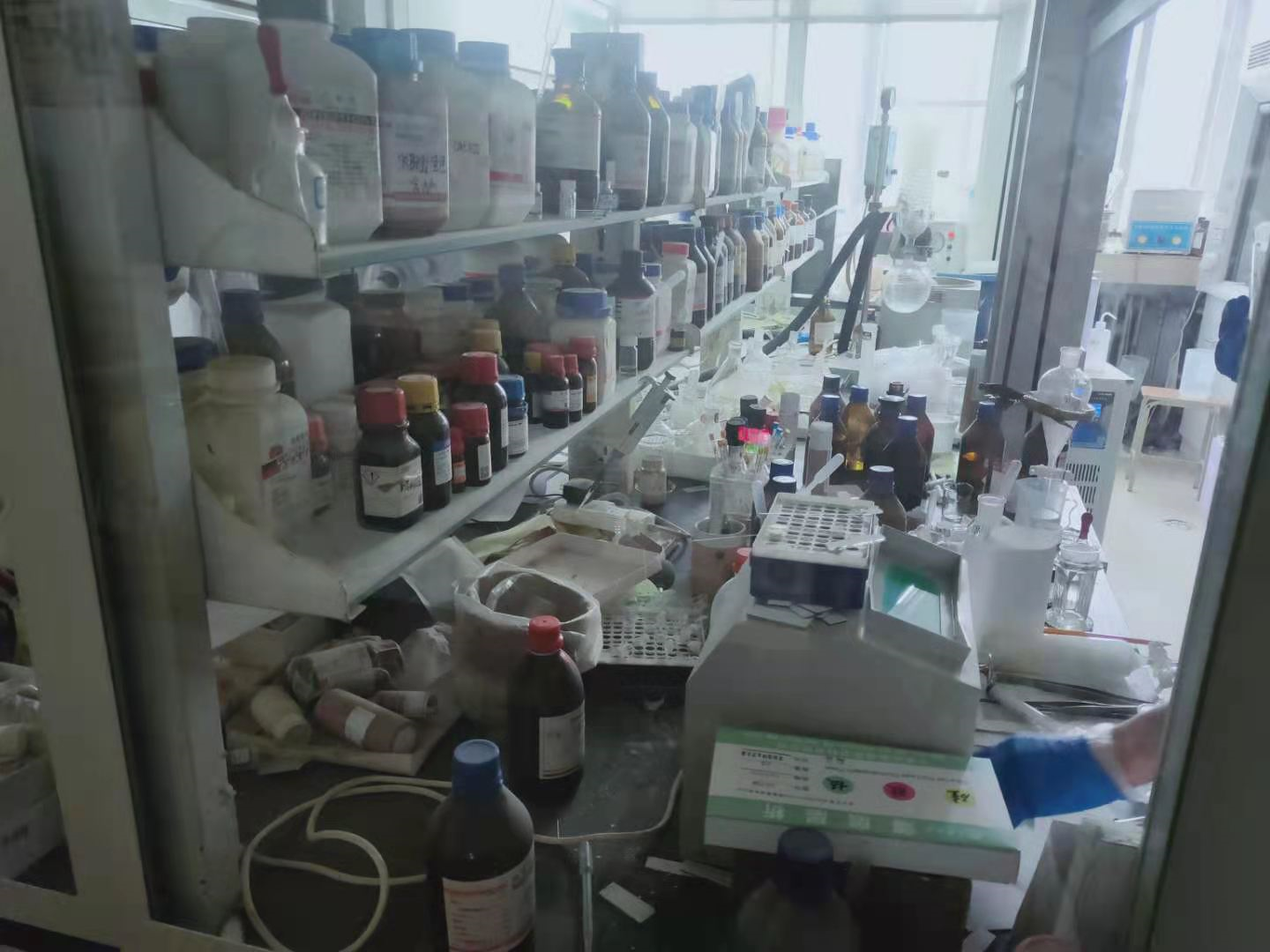 实验室桌面杂乱无序
化学北楼N409
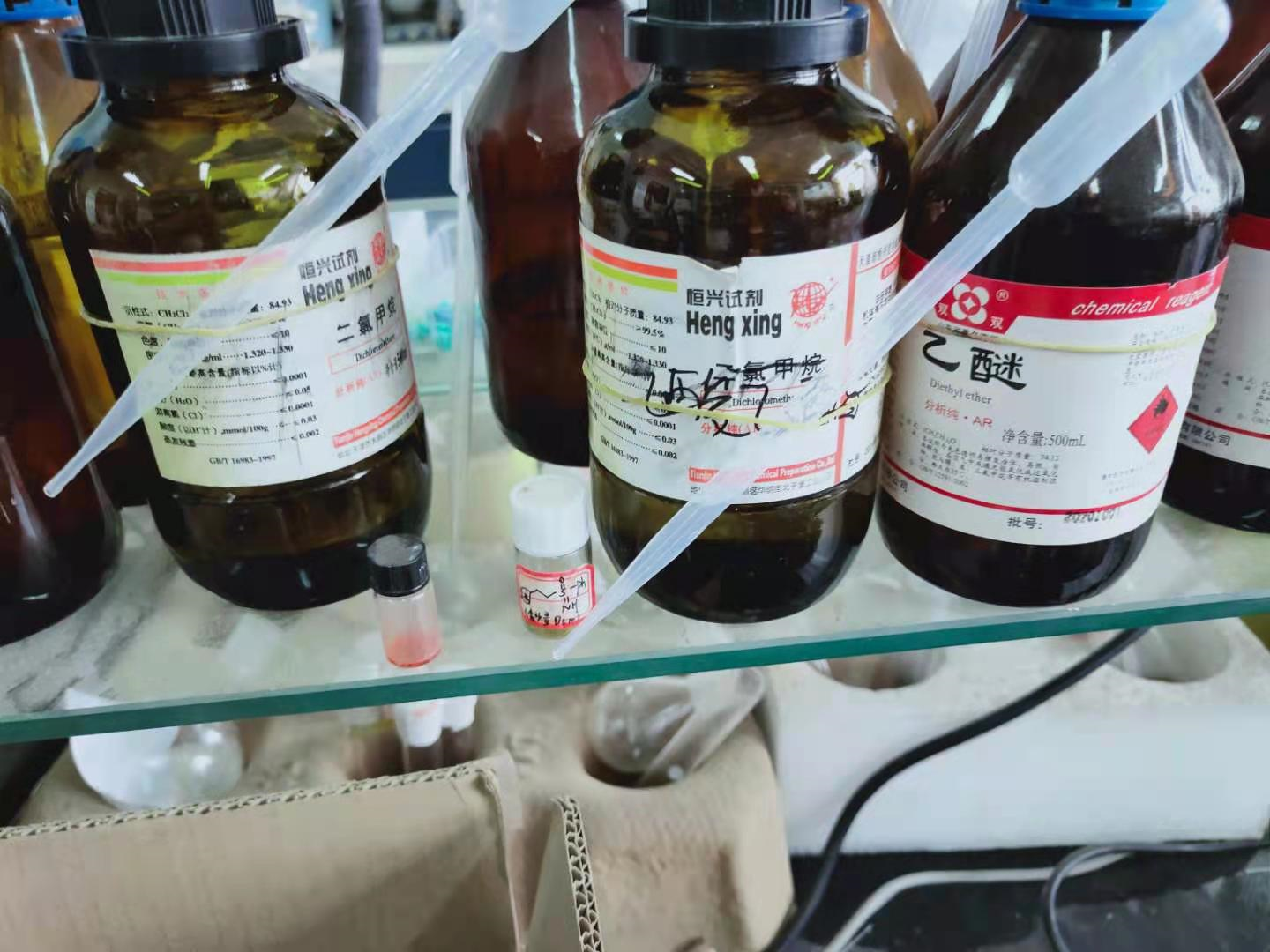 试剂瓶标签纸实验不规范
化学北楼N409
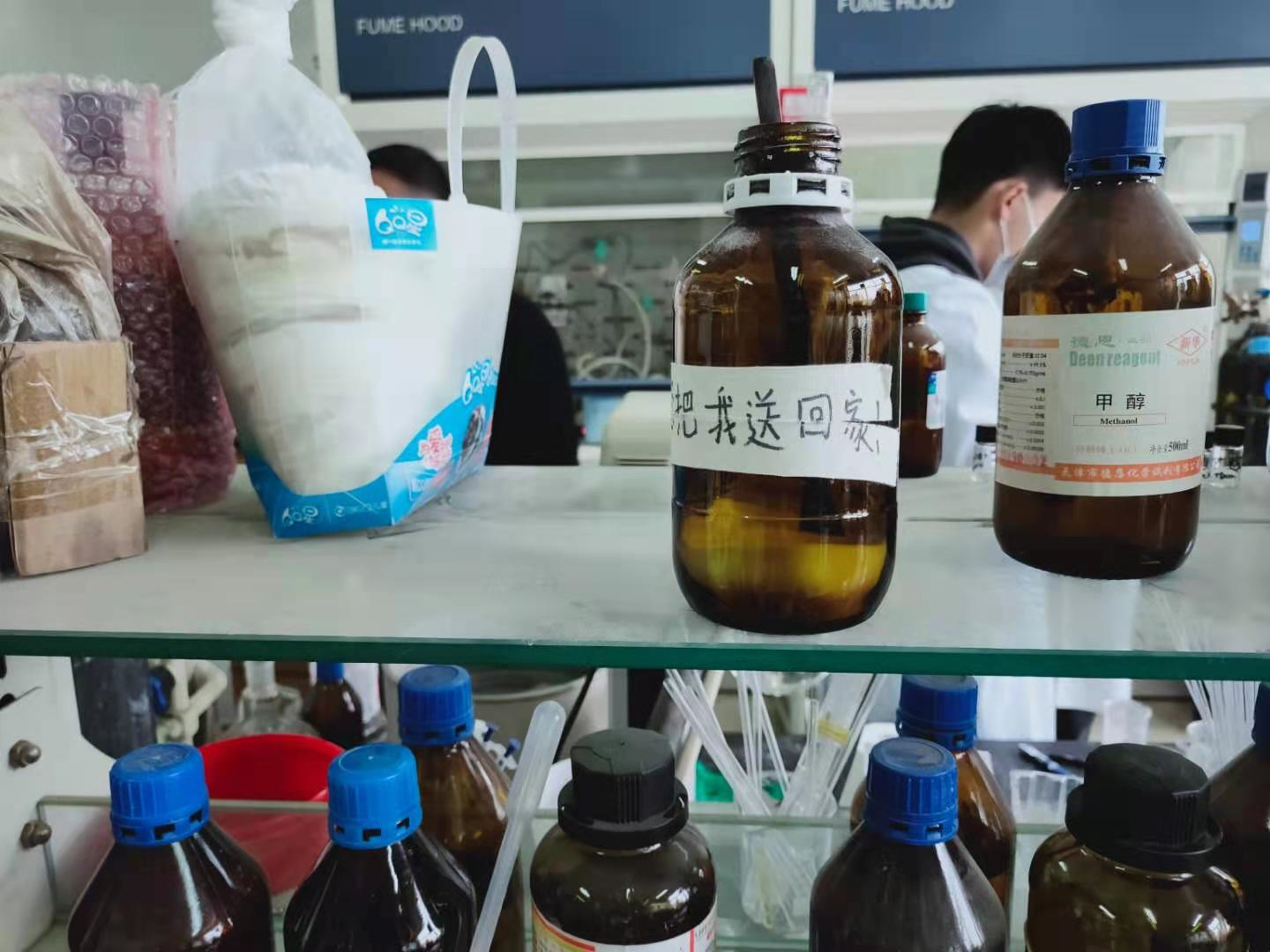 试剂瓶标签纸实验不规范
化学北楼N413
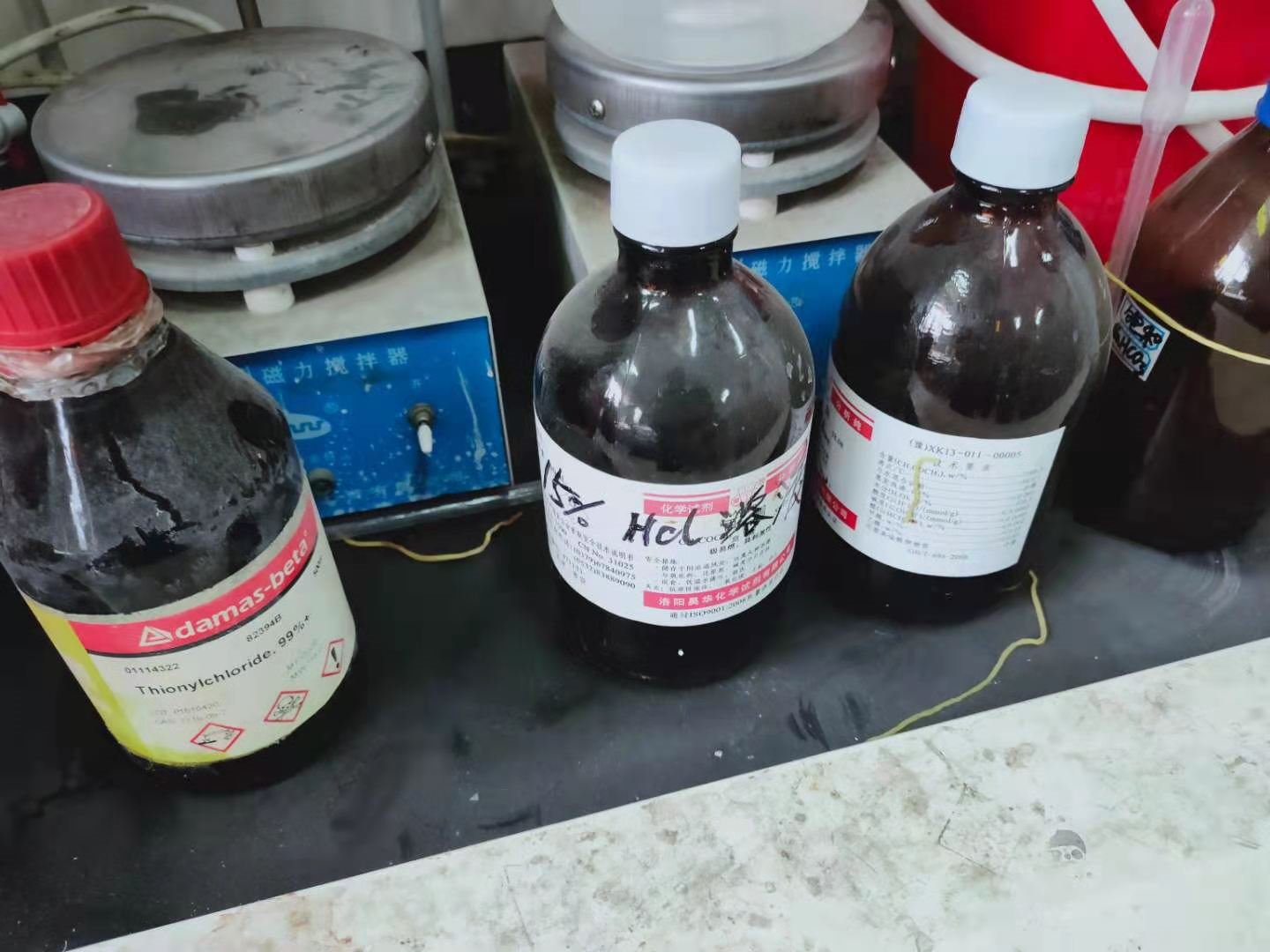 试剂瓶标签纸实验不规范
化学北楼N414
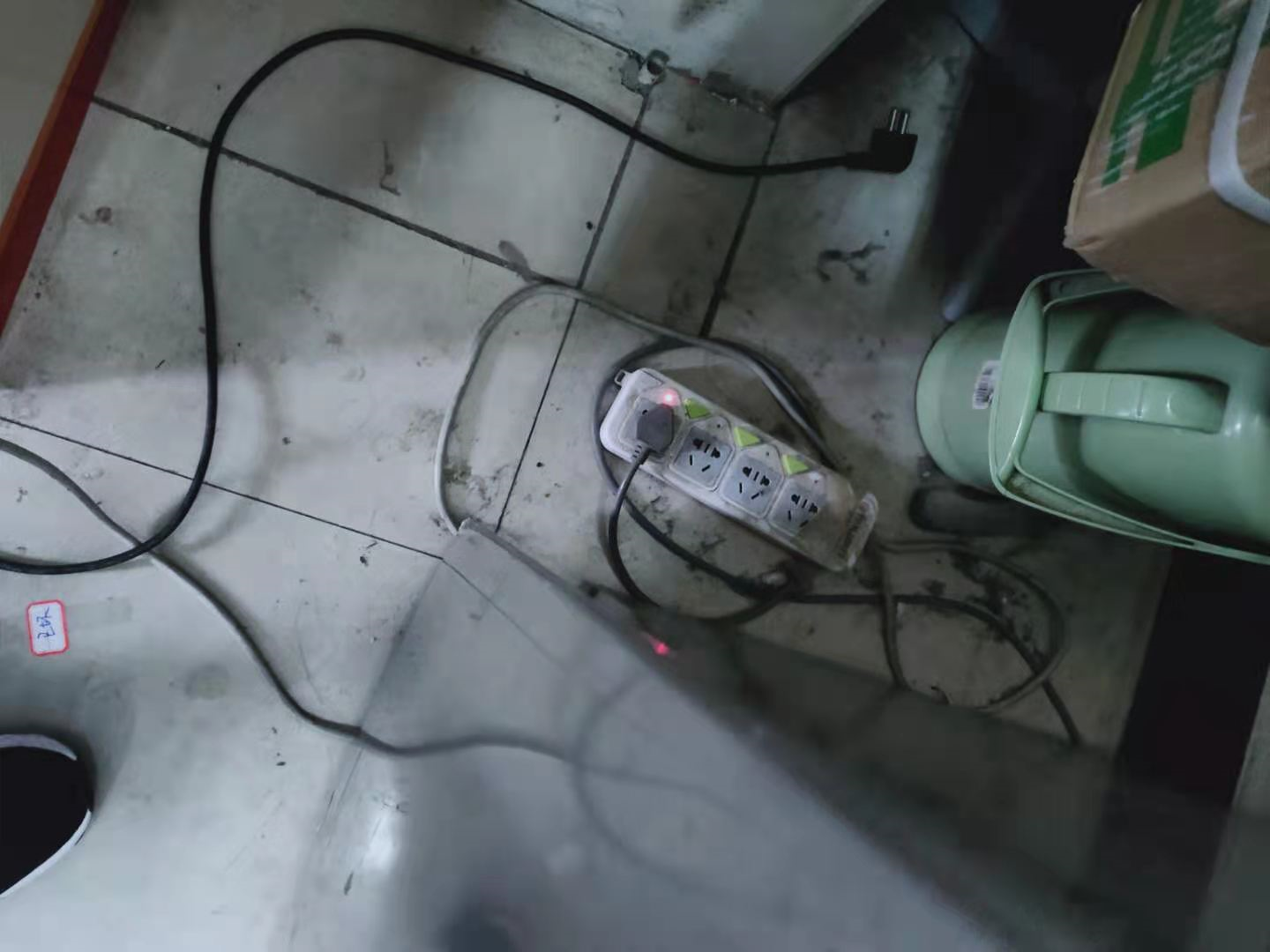 插座实验不规范，存在较大安全隐患
化学北楼N414
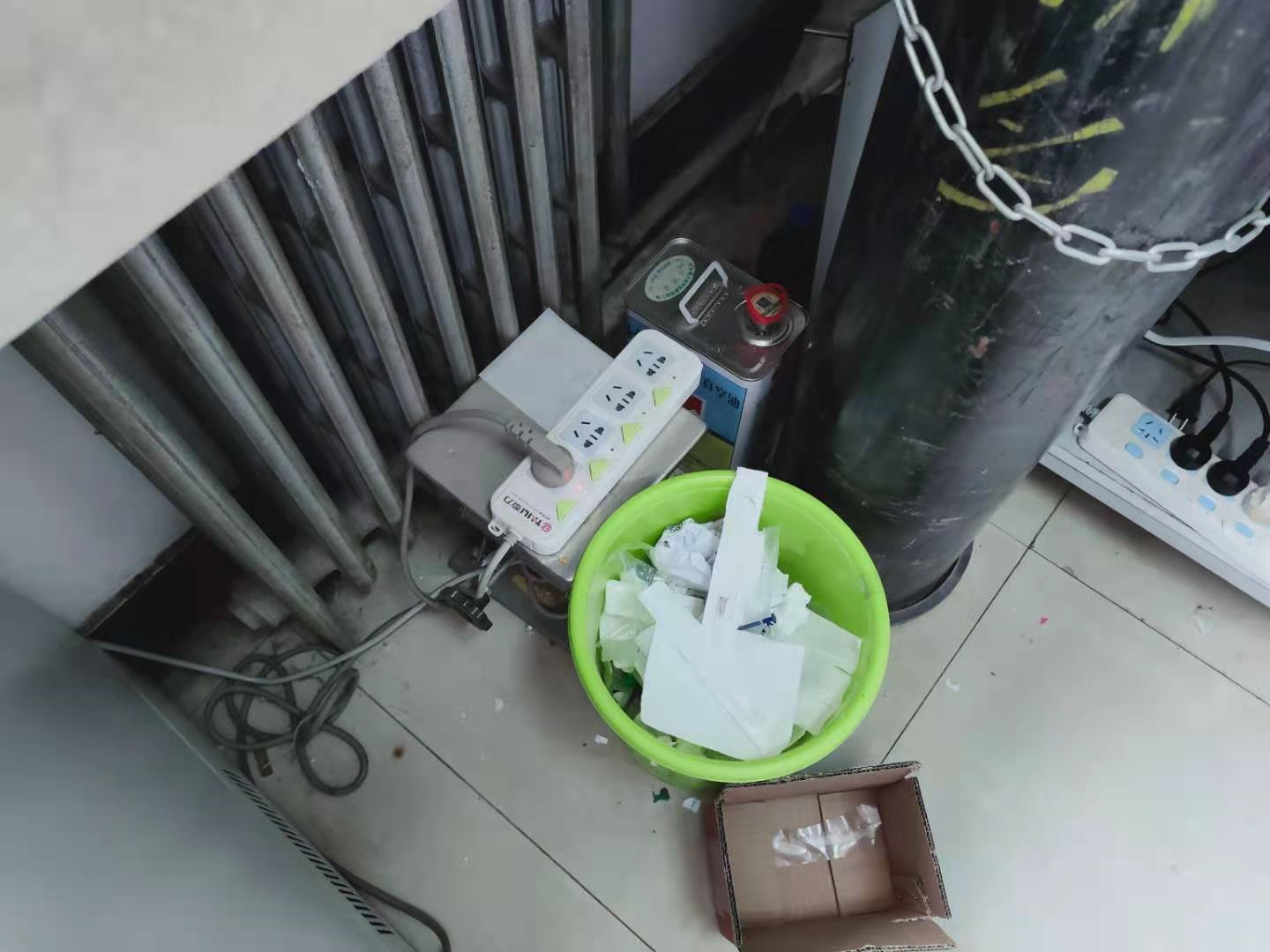 插座实验不规范，存在较大安全隐患
化学北楼N414
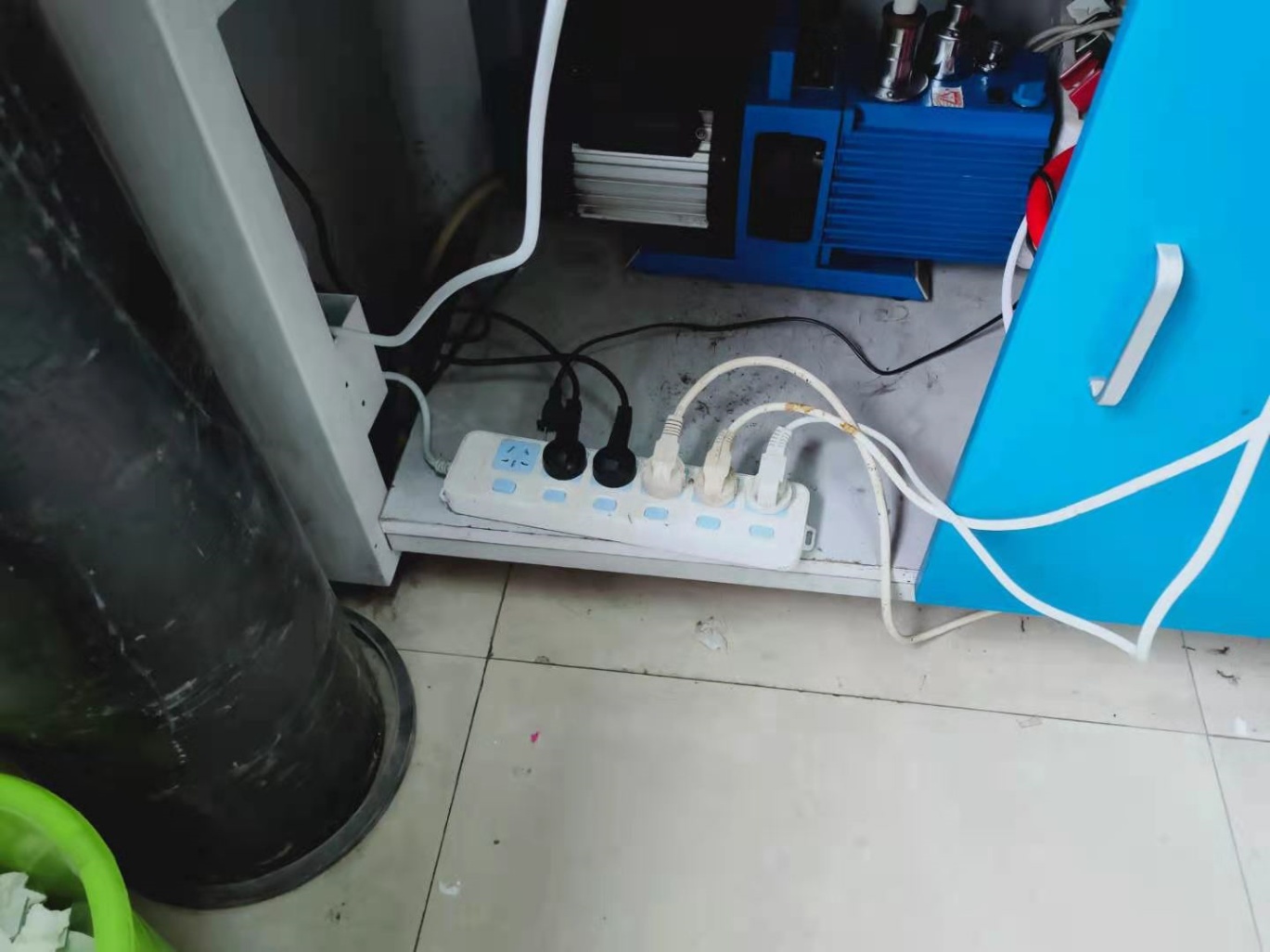 插座实验不规范，存在较大安全隐患
化学北楼N416
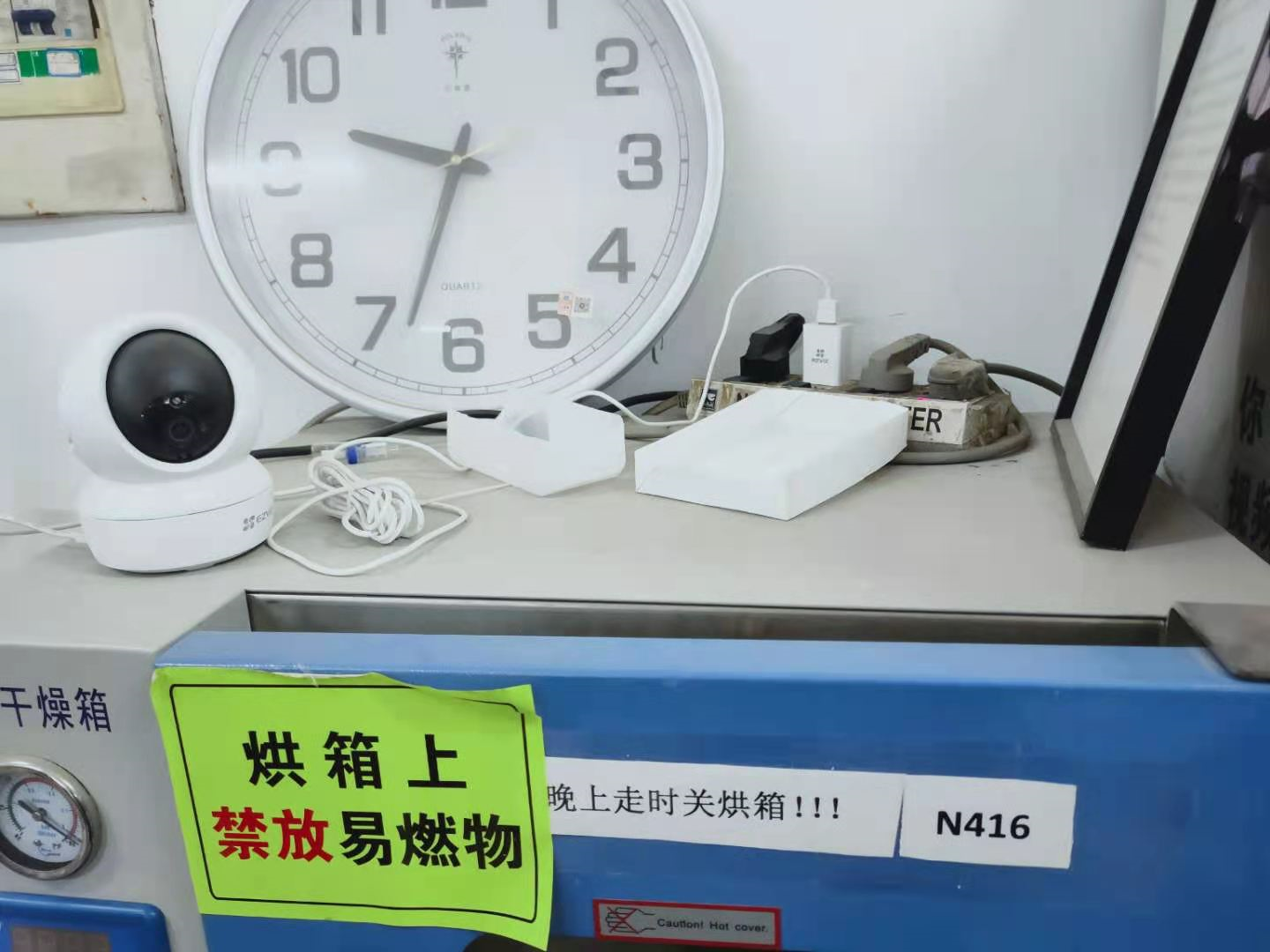 插座放在烘箱上，存在较大安全隐患
化学北楼N405
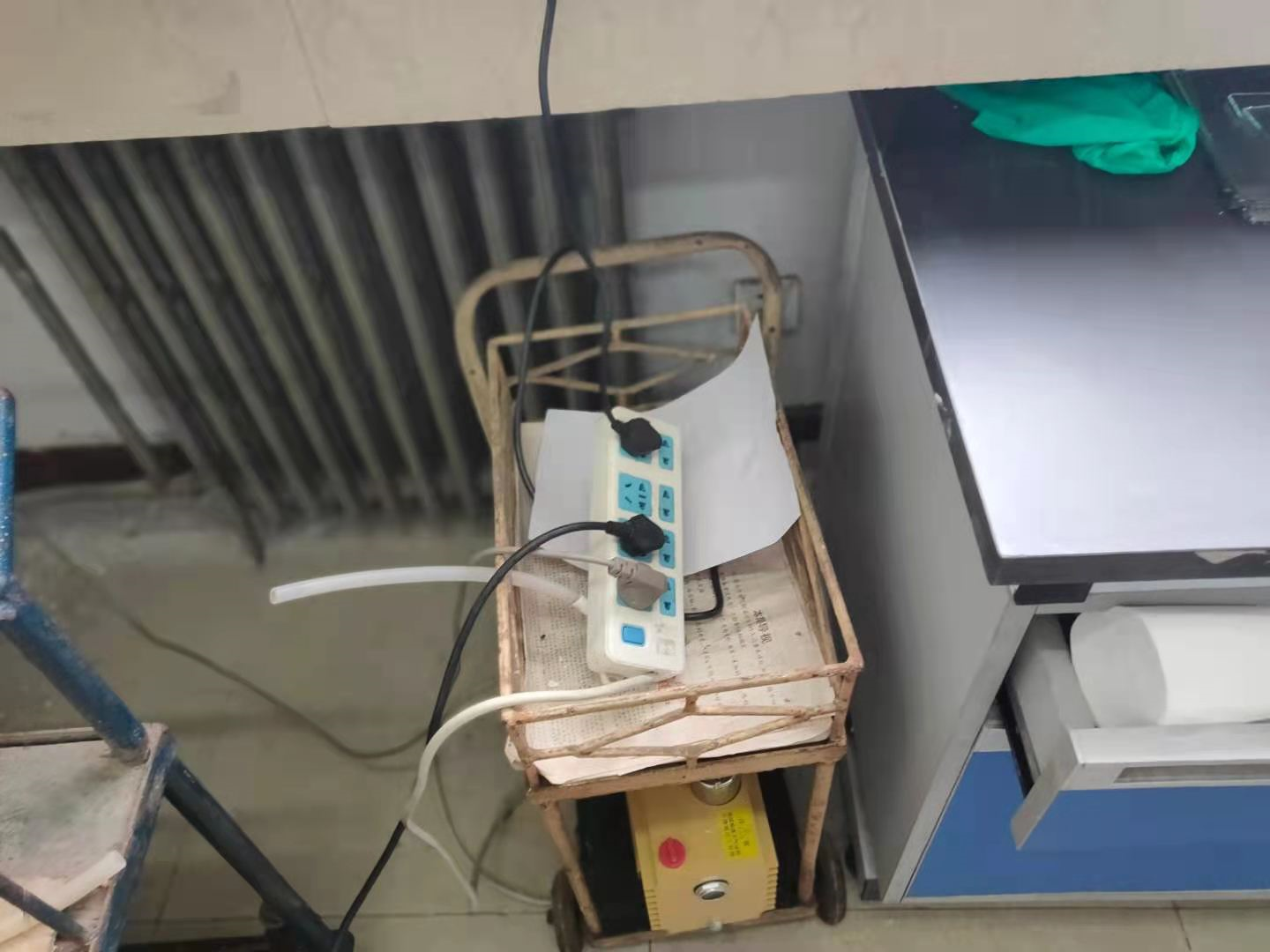 插座实验不规范，存在较大安全隐患
化学北楼S417
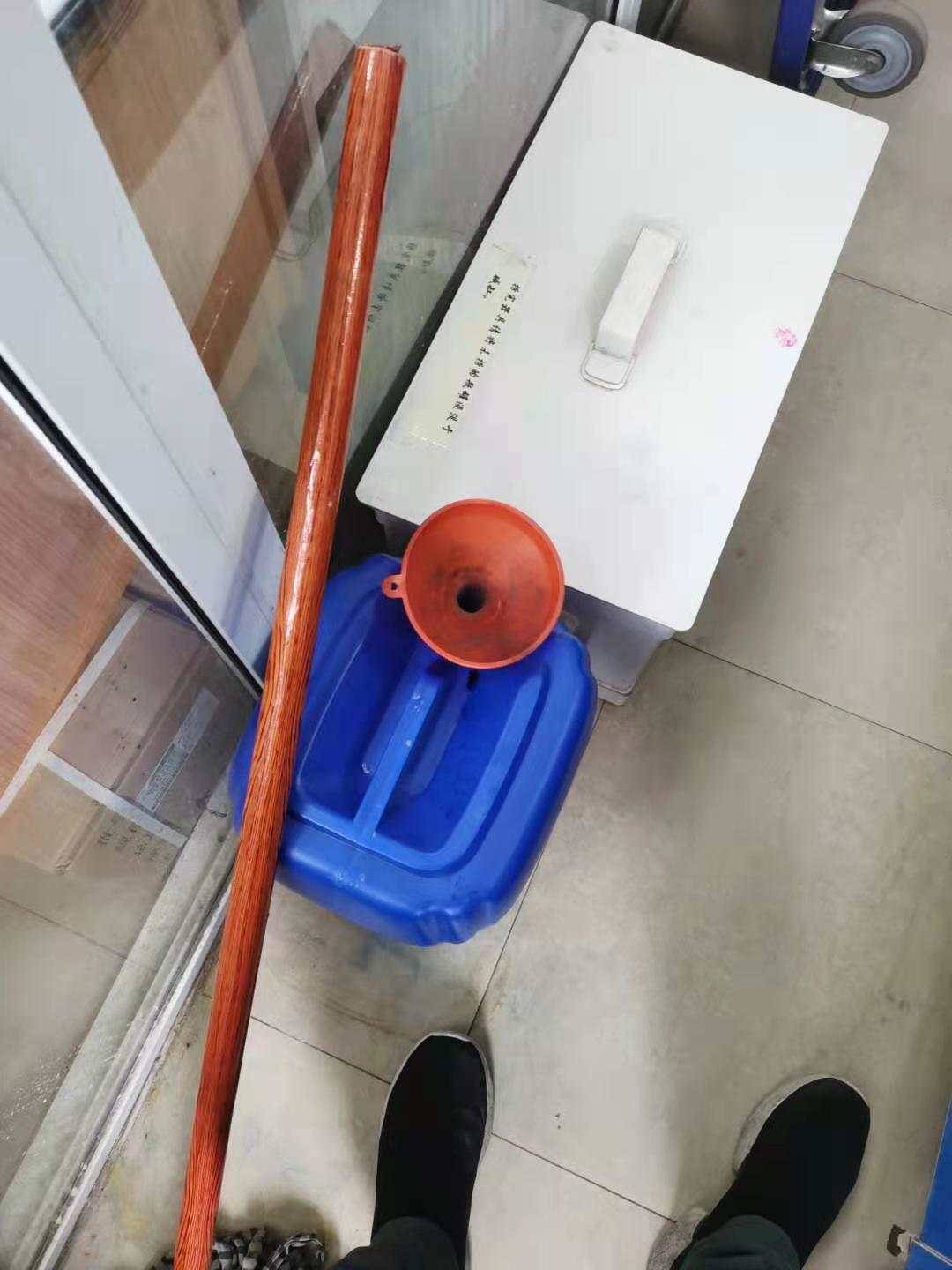 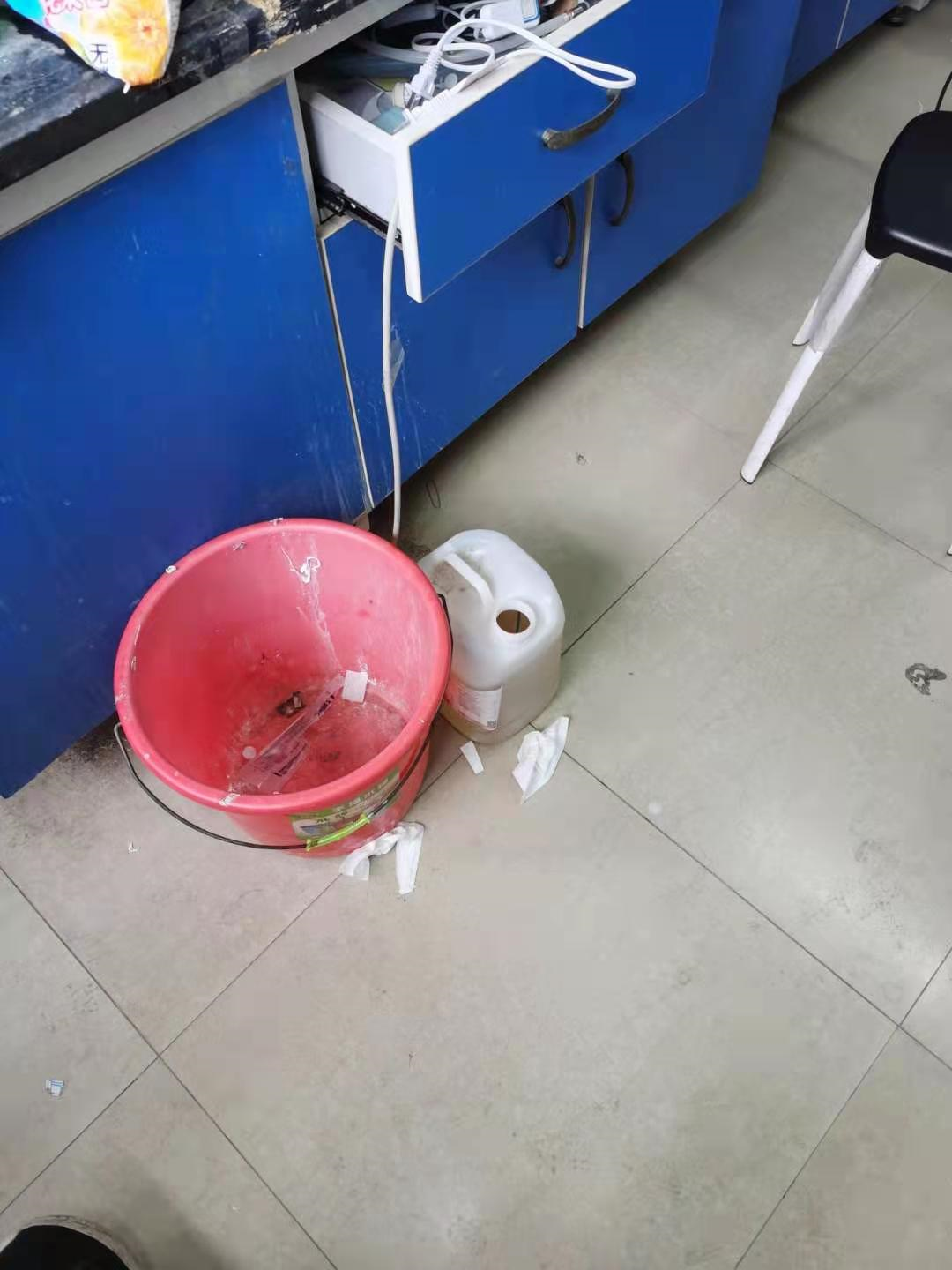 废液桶中试剂直接暴露空气中，存在较大安全隐患
化学北楼S304
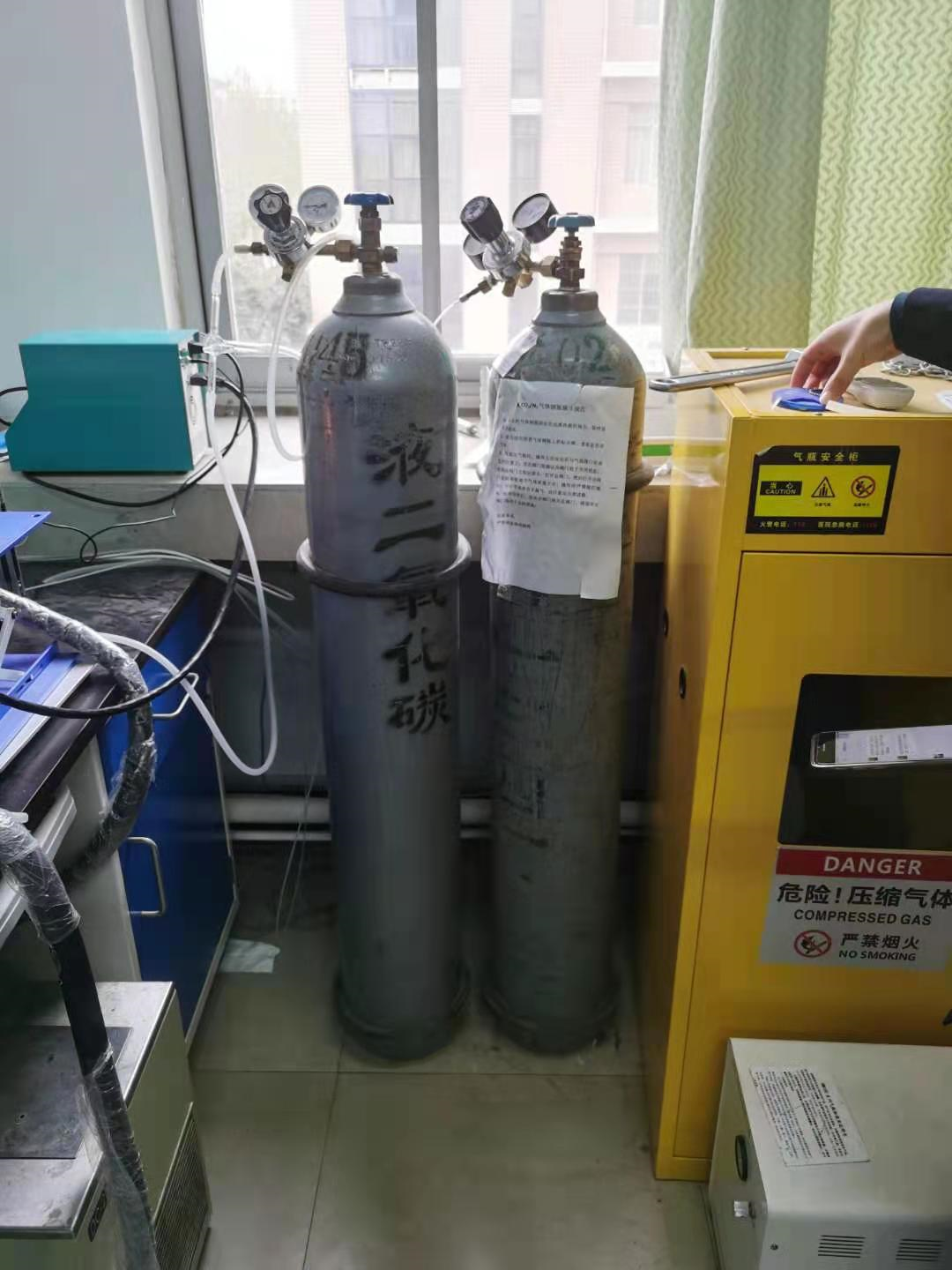 钢瓶未固定，存在较大安全隐患
化学北楼四楼南侧
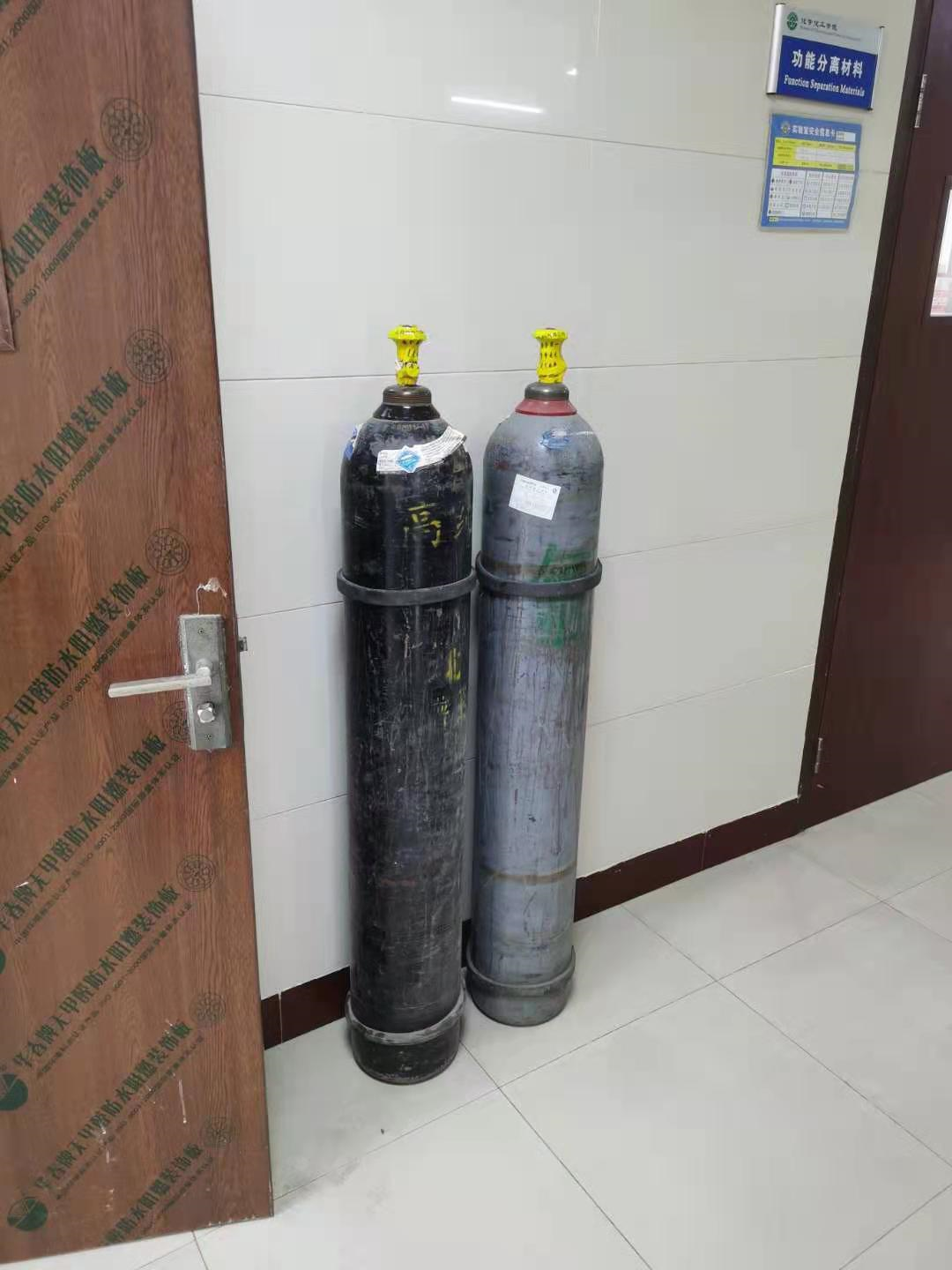 钢瓶（无人认领）直接放在楼道内，存在较大安全隐患